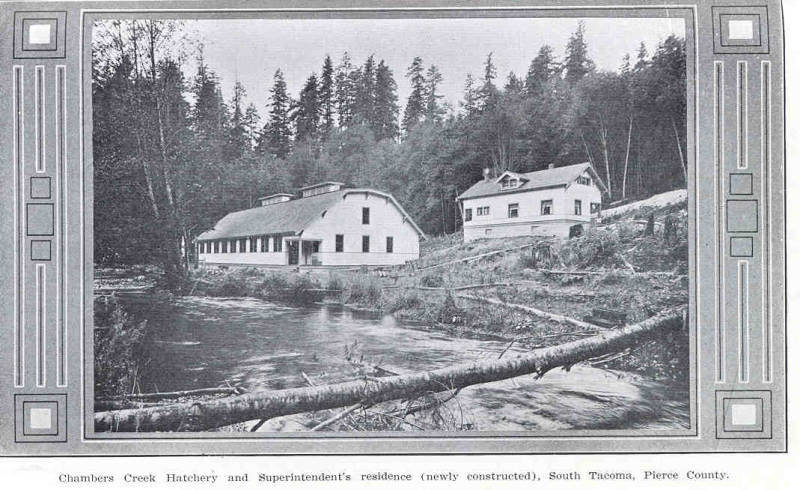 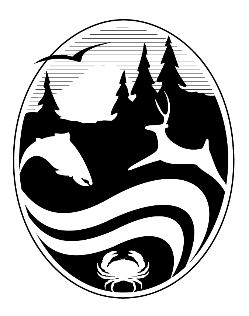 History of fish hatcheries in Washington
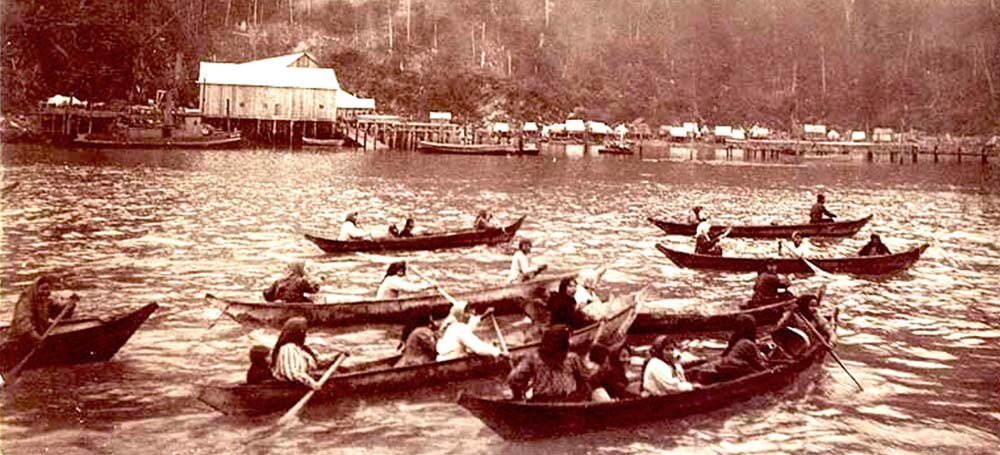 Photo courtesy of Olympia.wa.gov
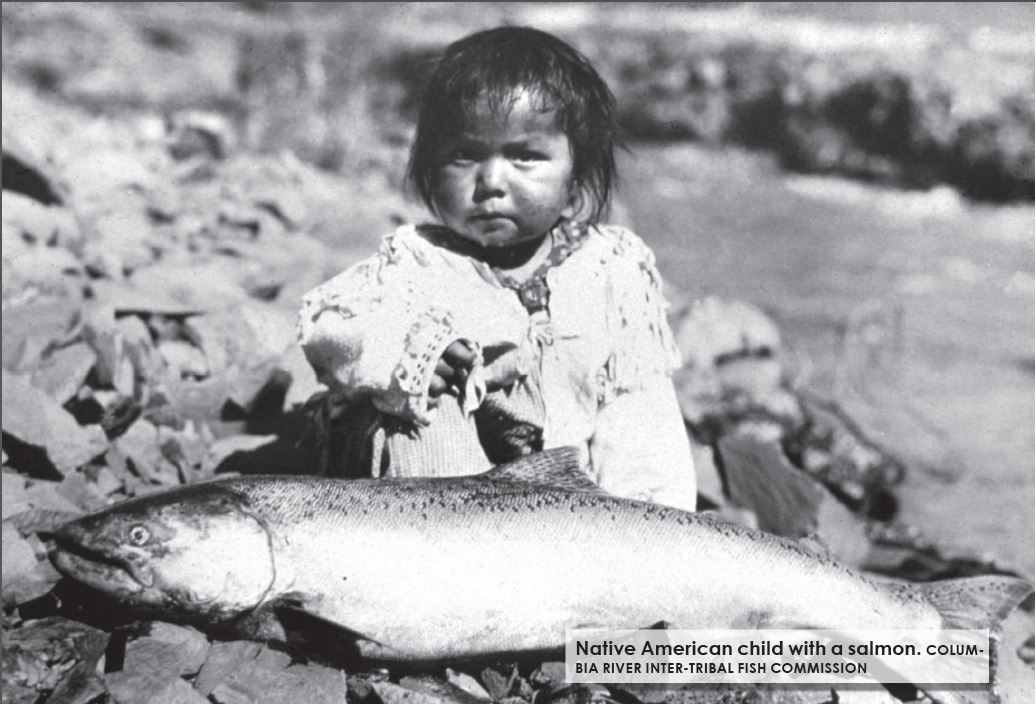 Type text here. Bullet points are not always necessary 
 Remove bullets if it is more impactful
Simplify text, convey concepts
Place your talking points in the notes section
Carry the stage with your presence
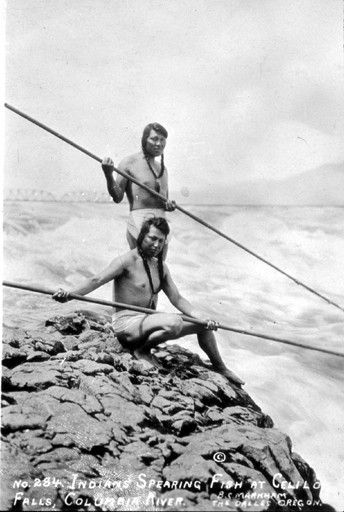 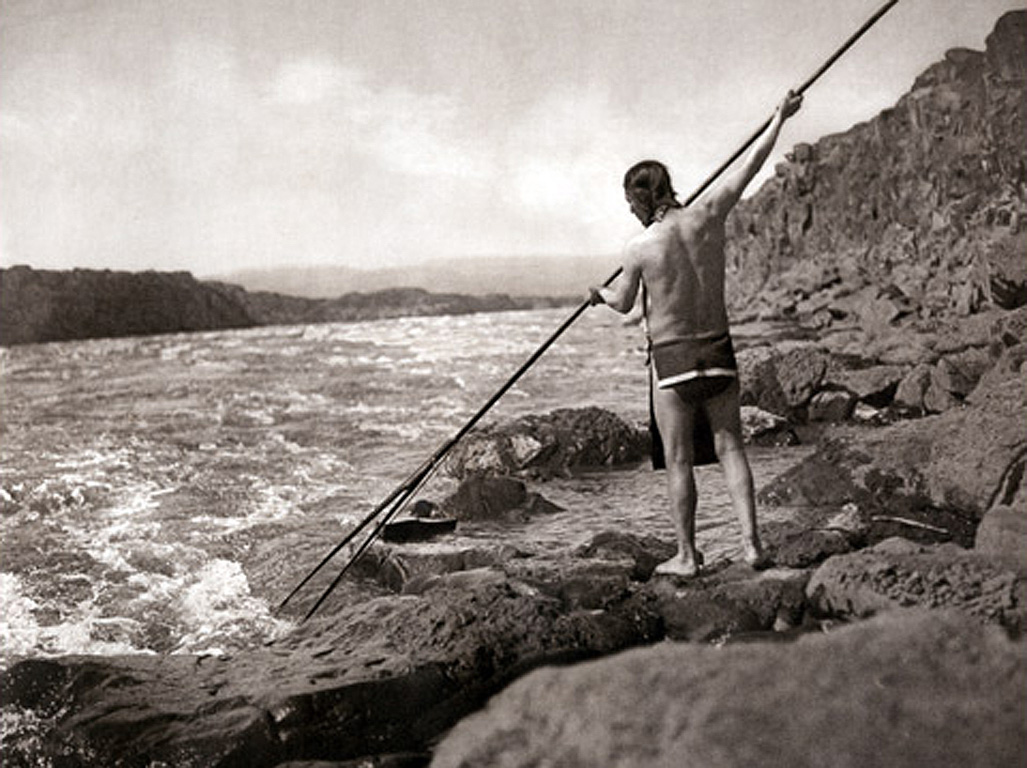 Important topic or attraction
IMPACTFUL STATEMENT/key findings or quote
Photos courtesy of Columbia River Inter-tribal fish commission
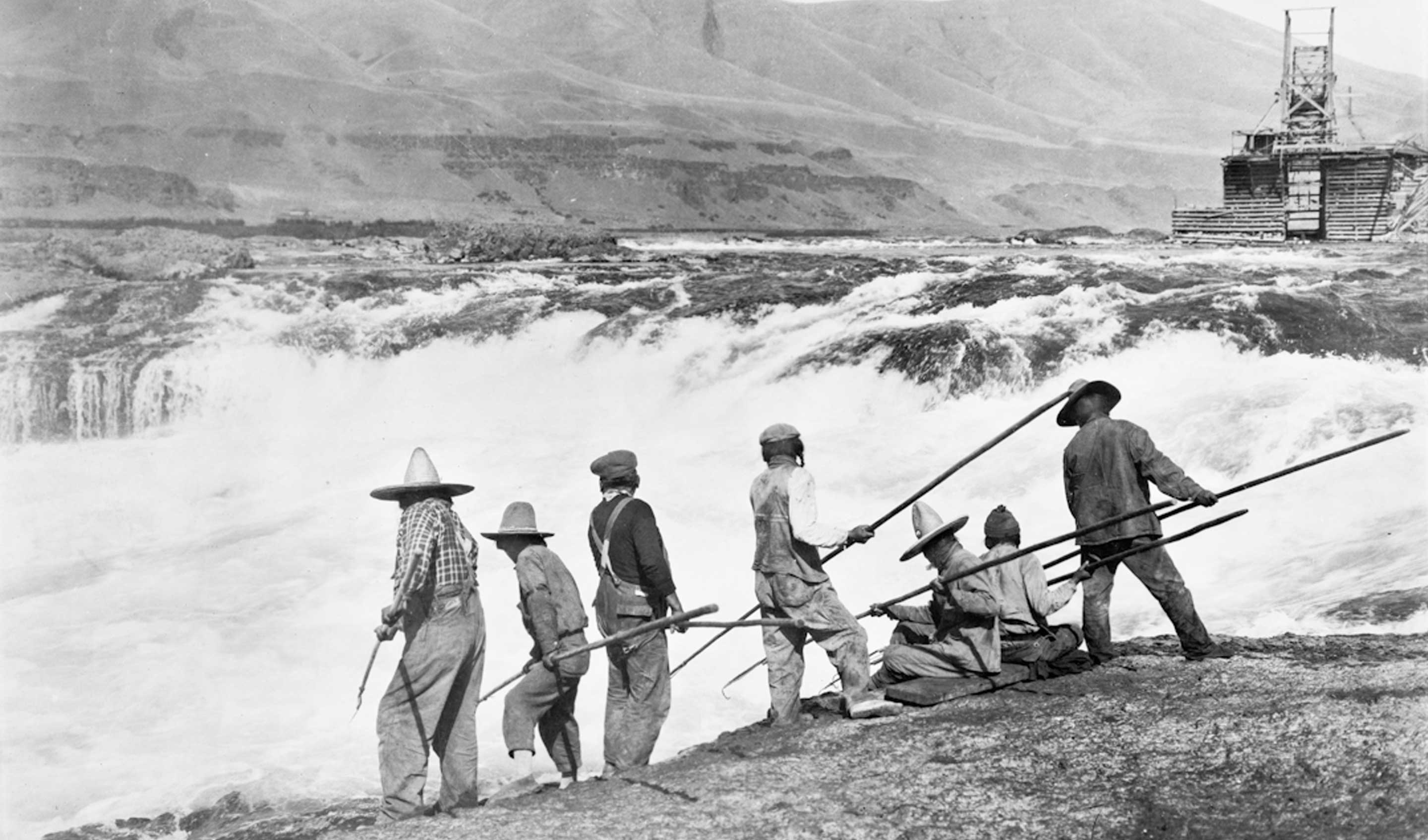 Transition slide title
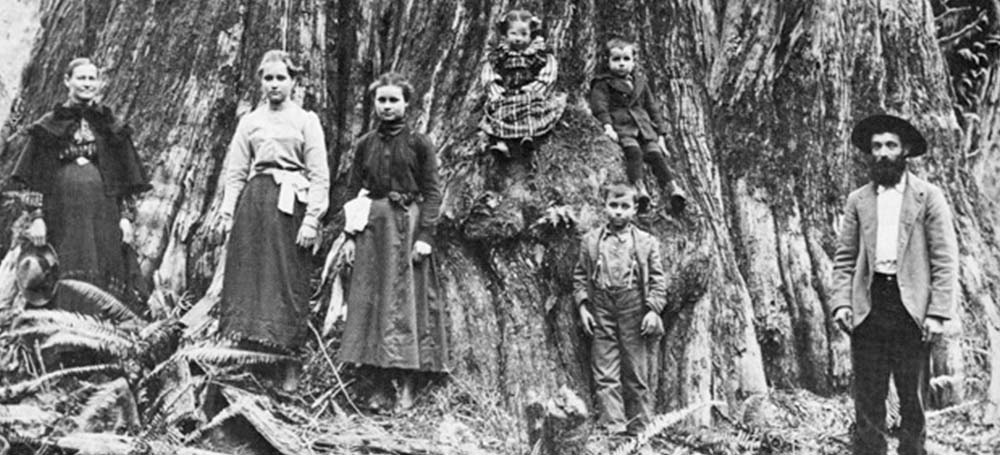 Photo courtesy of Olympia.wa.gov
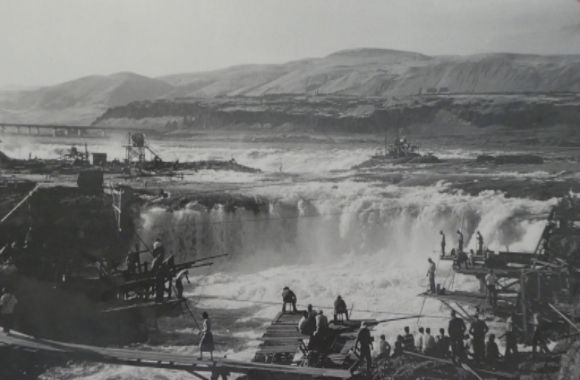 Photo courtesy of education.blogs.archives.gov
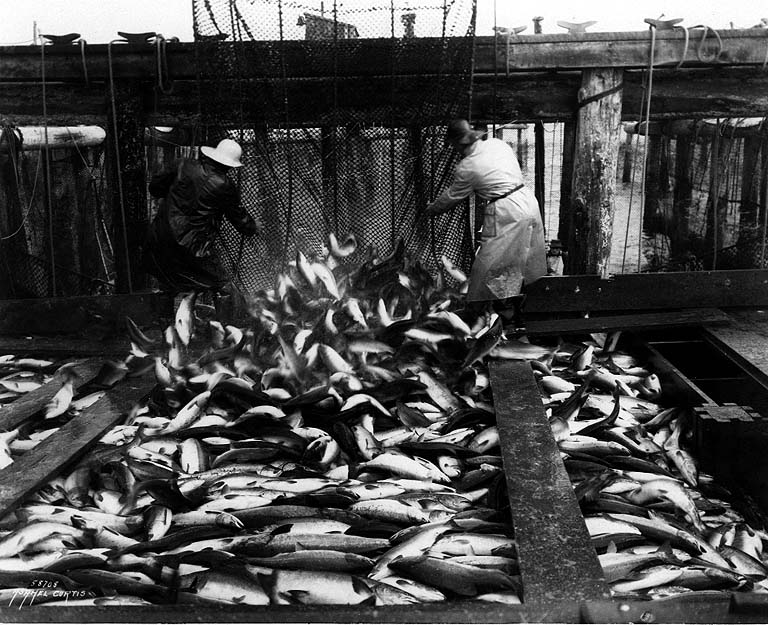 Photo courtesy of University of Washington
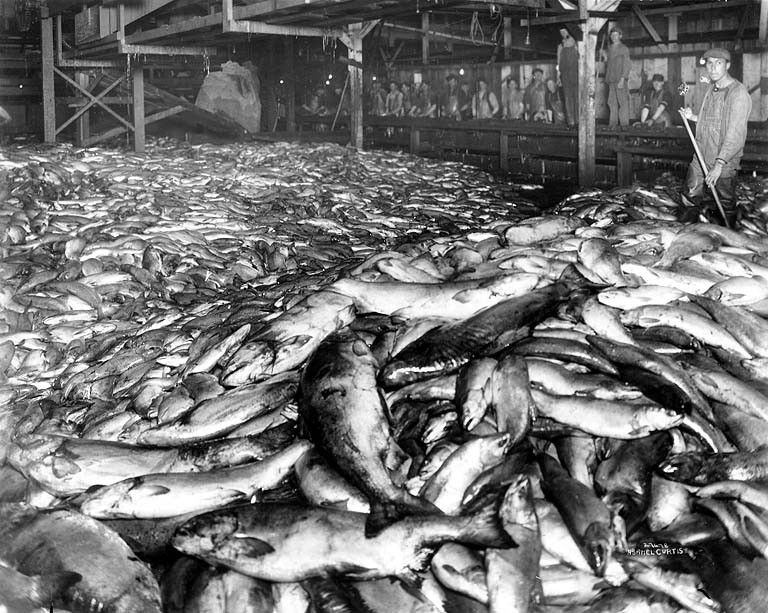 Photo courtesy of University of Washington
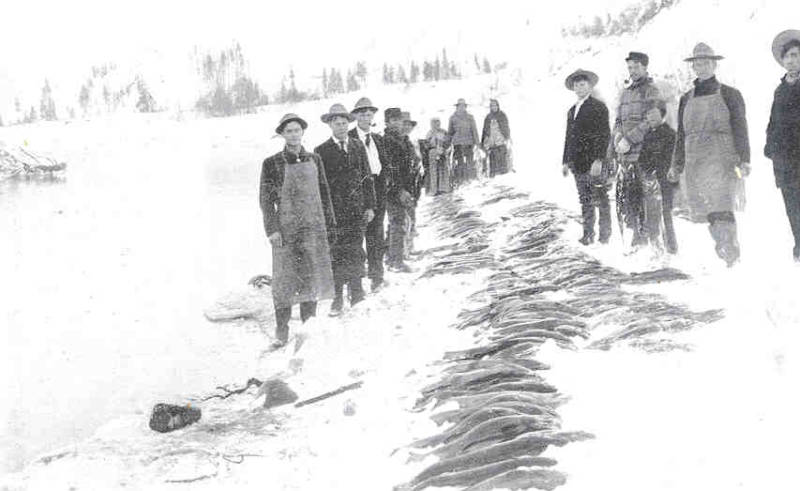 A man carrying salmon eggs
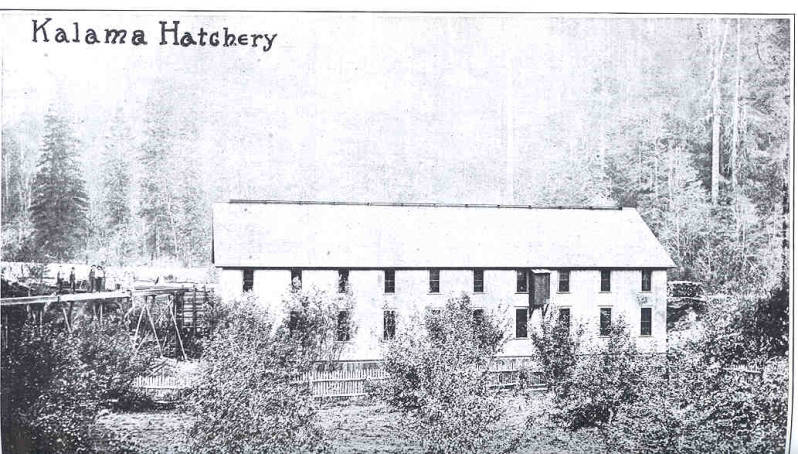 Lake Chelan trout hatchery 1903
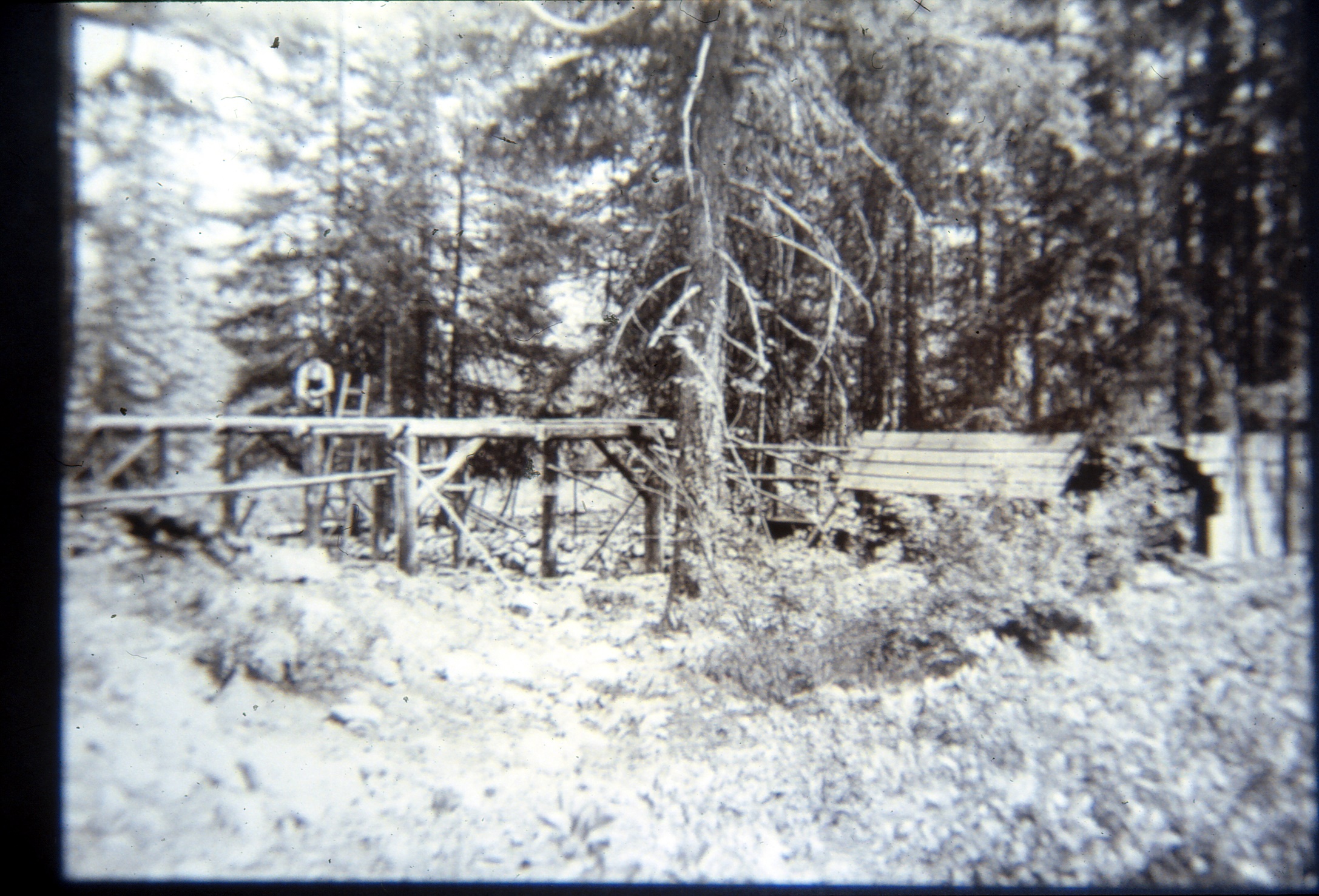 Catching fish for the Chehalis salmon hatchery 1916
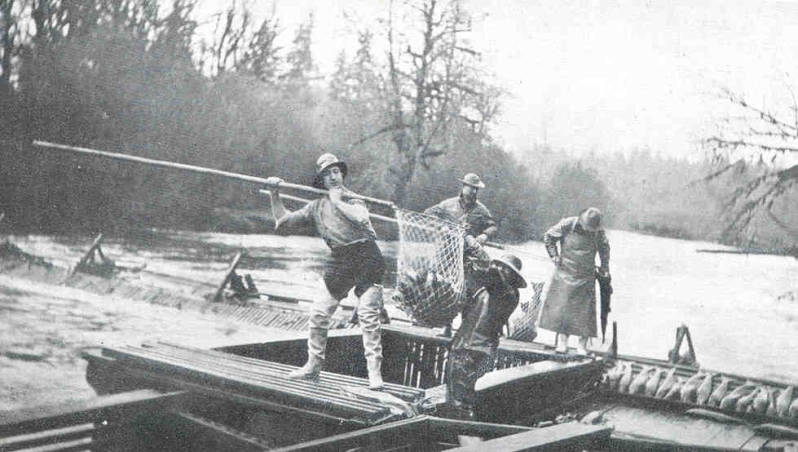 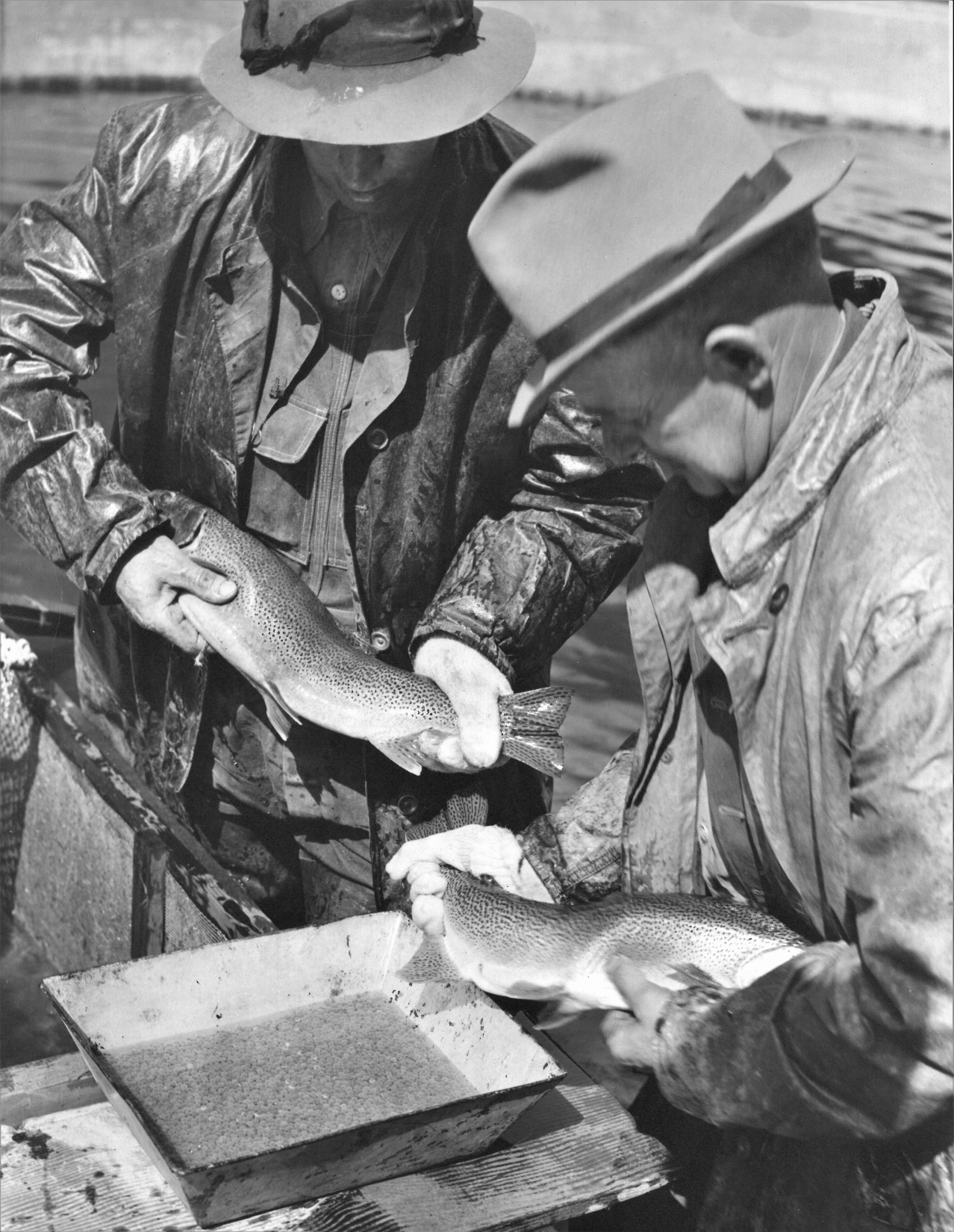 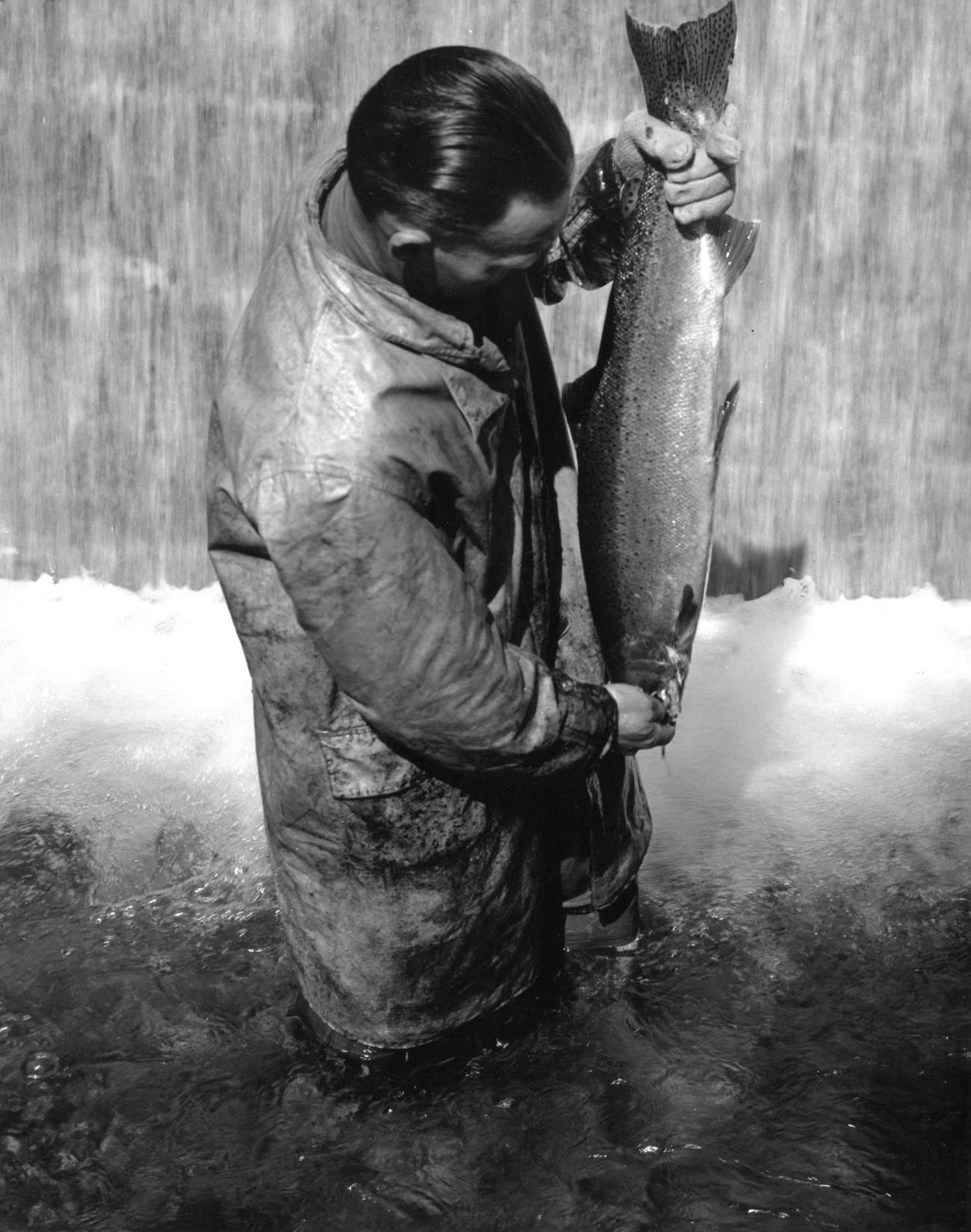 Lake Chelan trout hatchery 1903
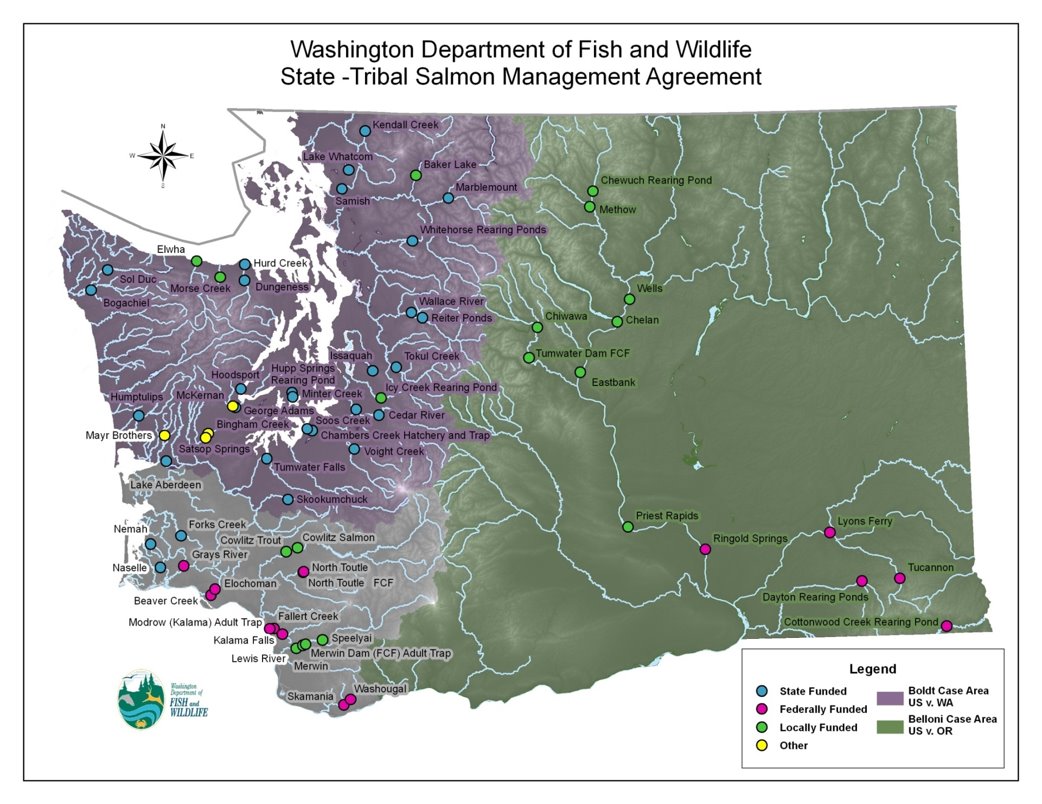 [Speaker Notes: This map shows all of the state, federal, tribal, co-run, and other hatcheries in Washington.]
Fish hatcheries today
Why are hatcheries still important today?
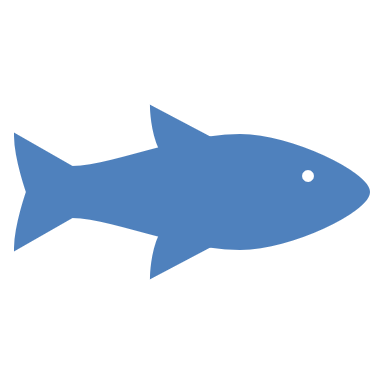 Enhancement
Mitigation (relief)
Education
Conservation
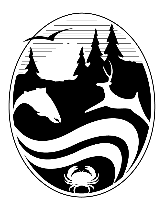 Department of Fish and Wildlife
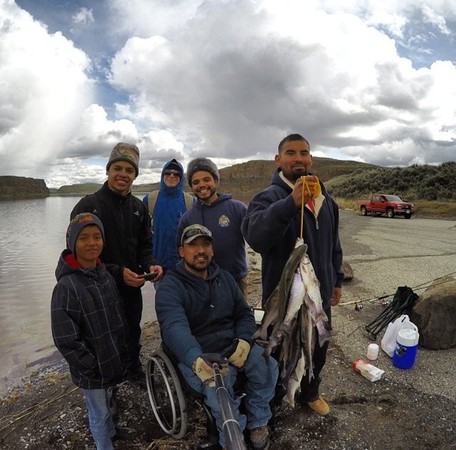 Enhancement- Production of extra fish to increase harvest by sport and commercial fishers.
Mitigation- to replace natural spawning lost when dams cut off or flooded spawning and rearing areas.
Photo of Grand Coulee Dam by National Park Service
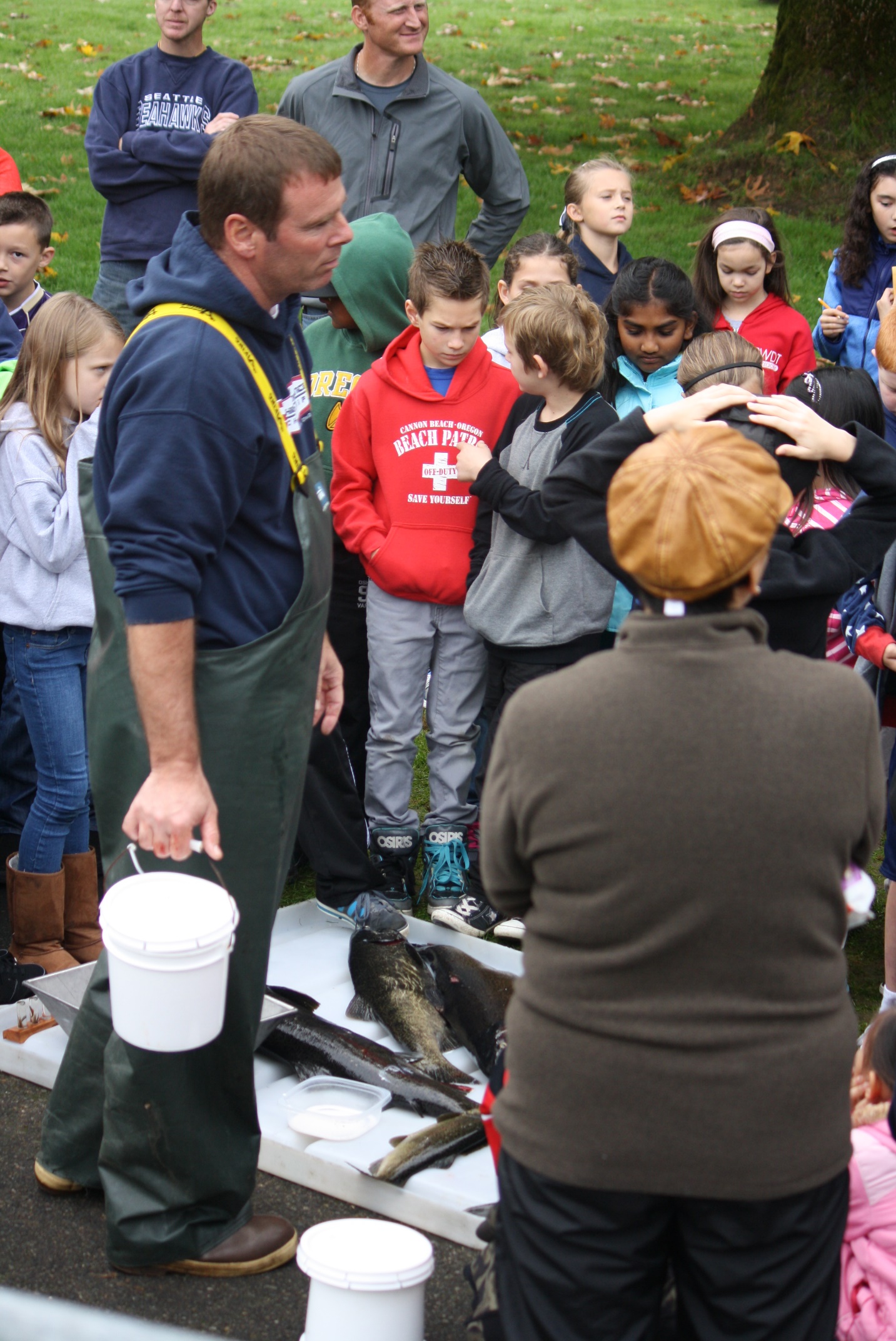 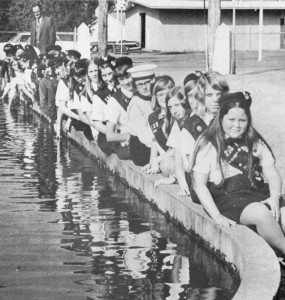 Education- Hatcheries provide the public a chance to see spawning fish and learn about fish and habitat.
Conservation- Hatcheries are used to rehabilitate declining stocks of fish, and even support endangered species like the orca.
Department of Fish and Wildlife
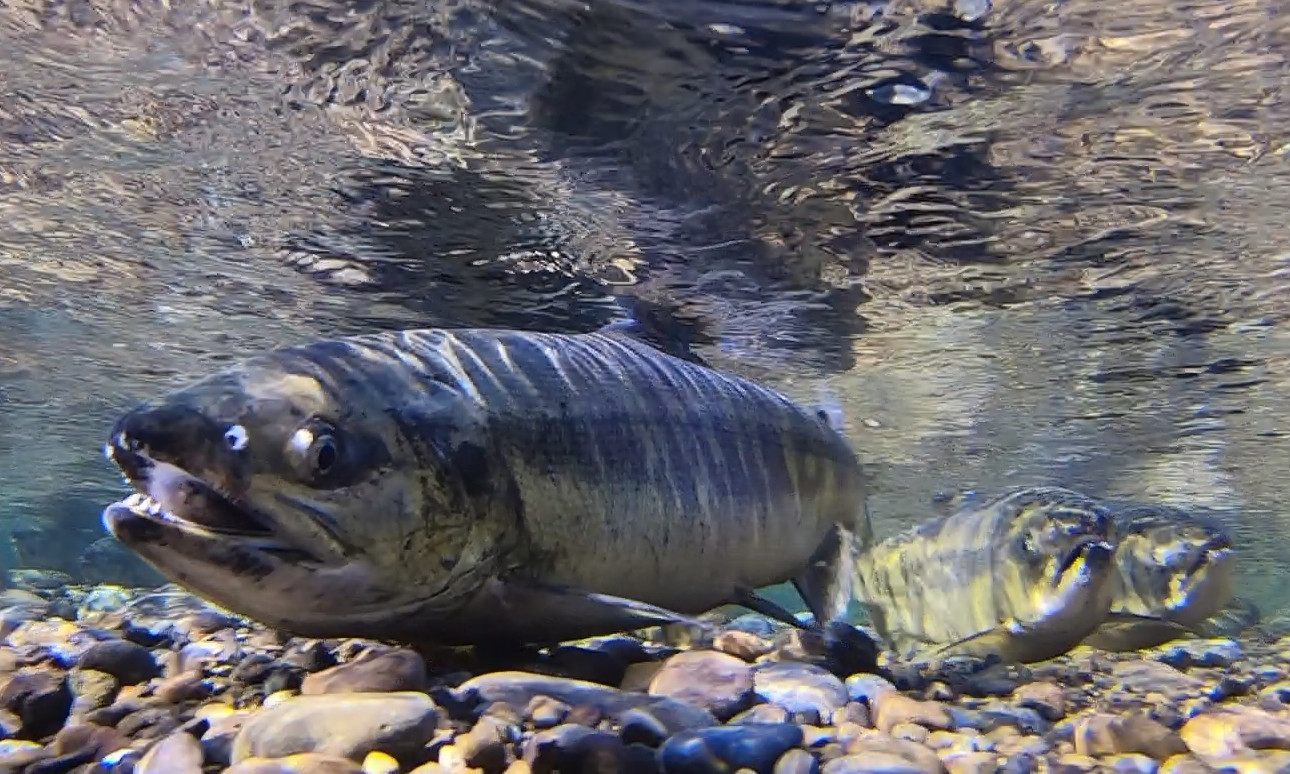 With the need for recreational and commercial fish and the need to protect wild fish, hatcheries work in partnership with wild stocks.

This allows us to maintain healthy supplies of native and local stocks. .